МБДОУ детский сад «Теремок»«Для мамы моей букет»
Логоритмическое занятие
для детей с нарушением речи 
(подготовительная группа)

учитель-логопед Жданова Н.С.
музыкальный руководитель Штро Е.В.
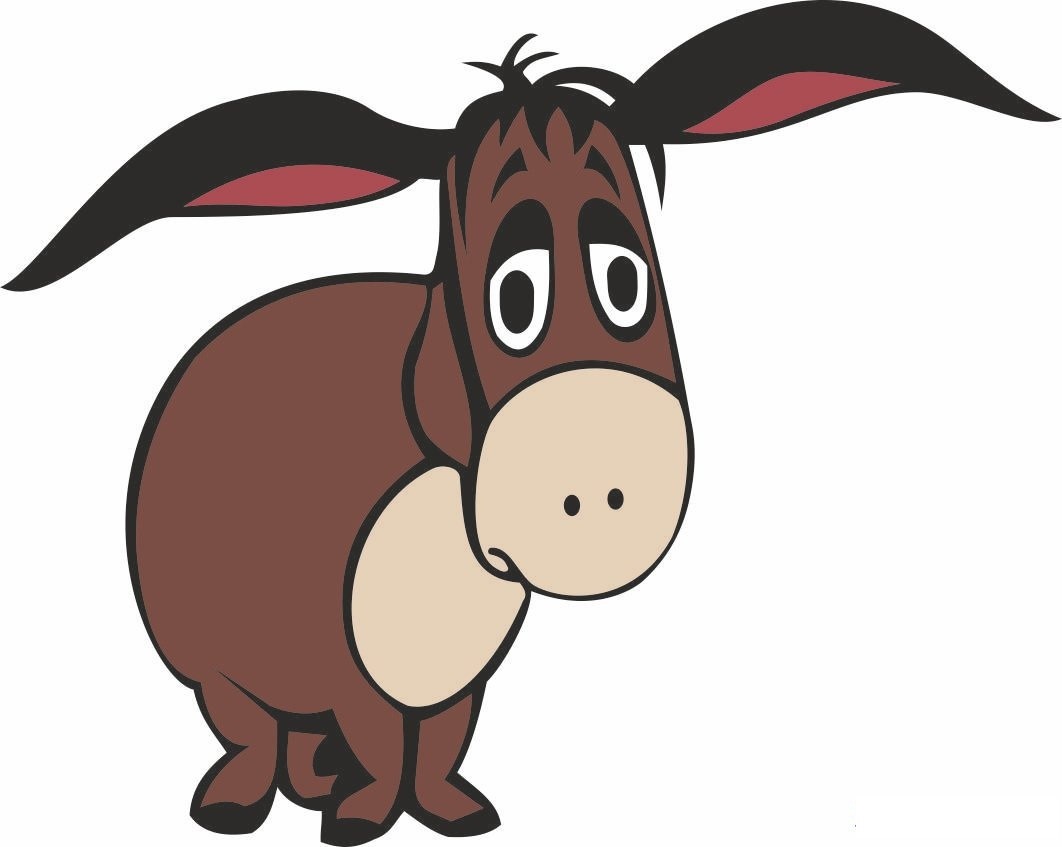 станция«ВЕСЁЛЫЙ  ЯЗЫЧОК»
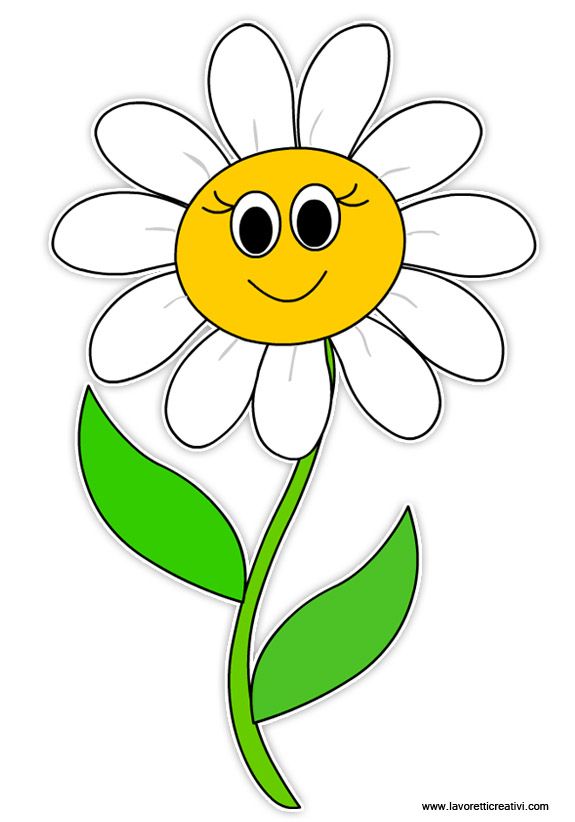 станция«ЛОВКИЕ  ПАЛЬЧИКИ»
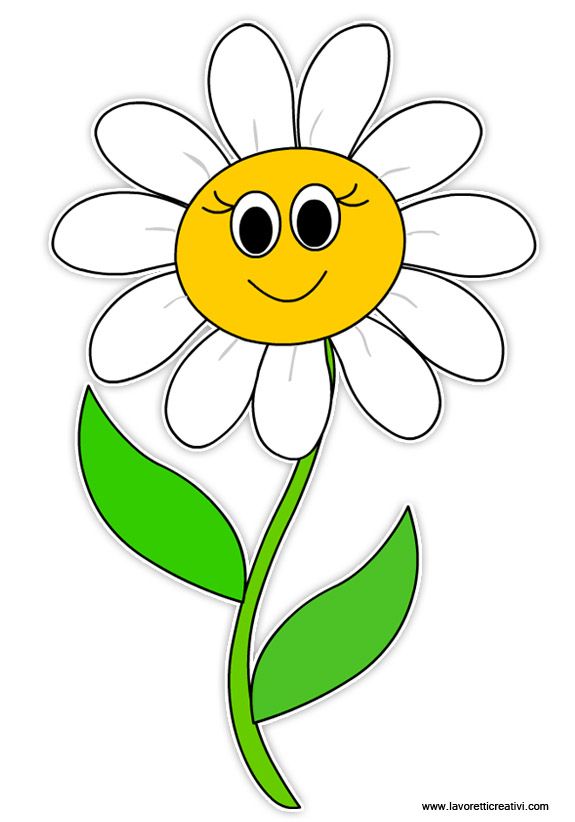 станция«Спортивная»
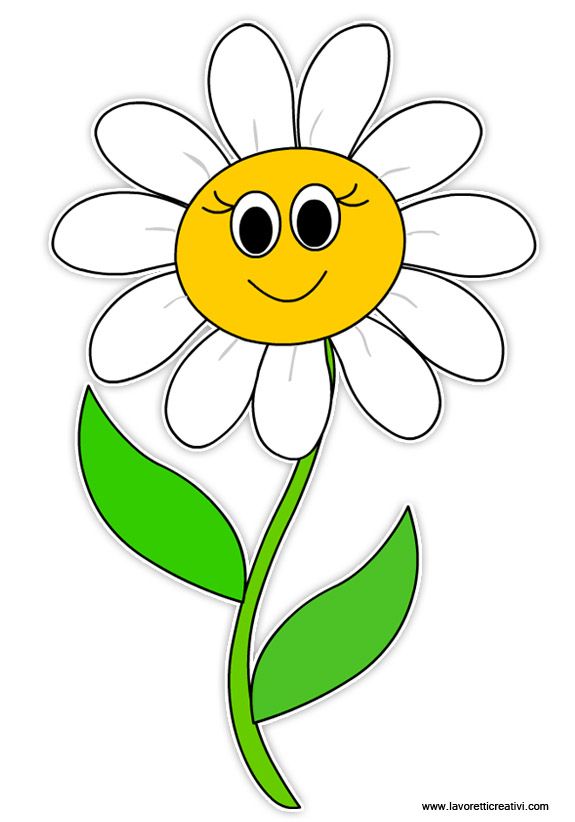 станция«Чистоговорки»
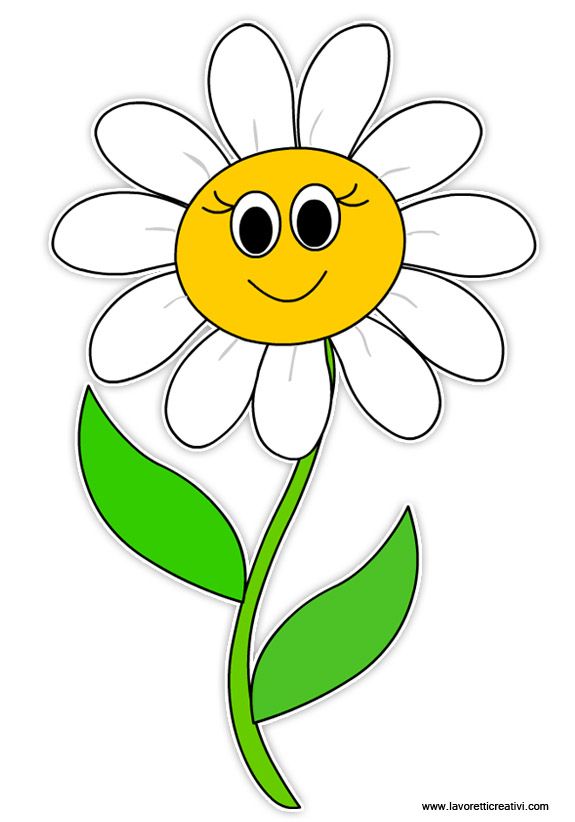 станция«Семейная»
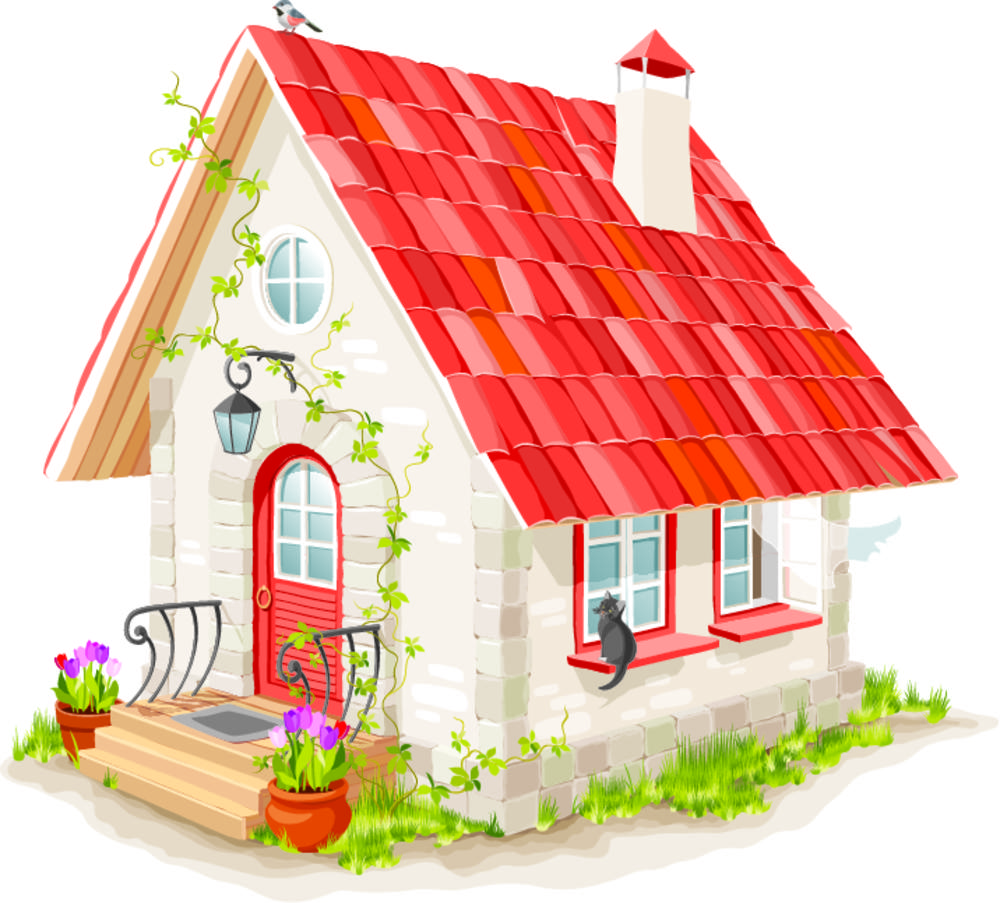 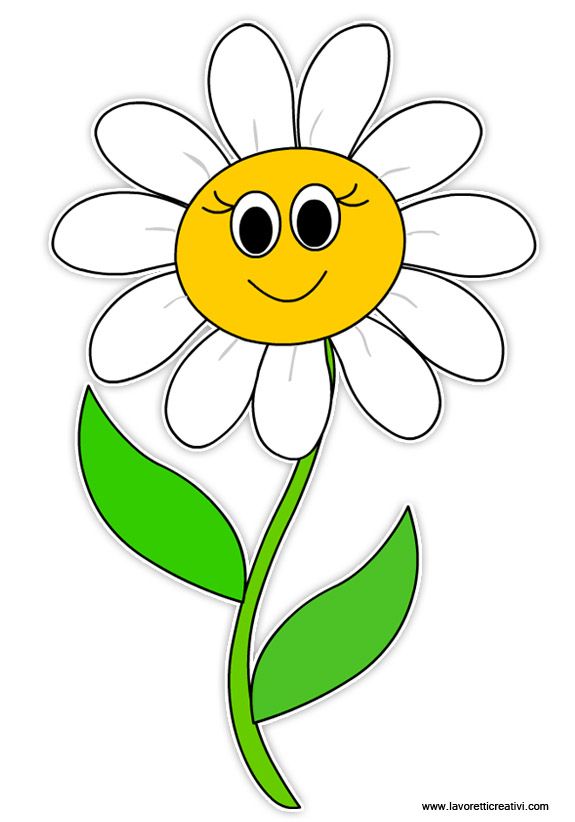 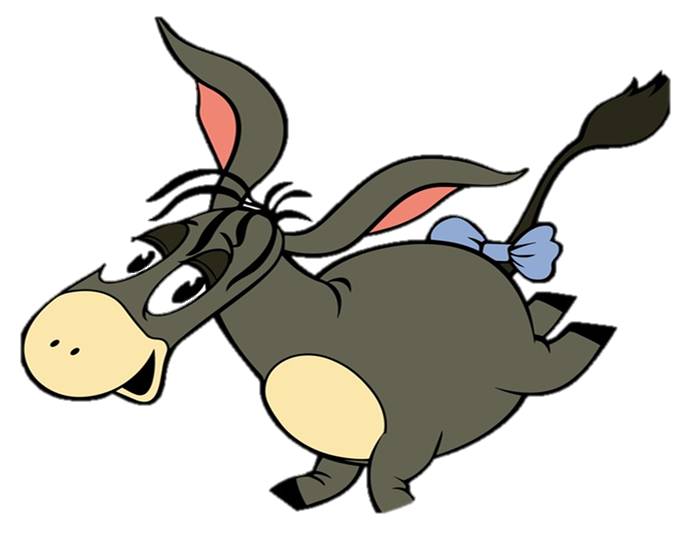 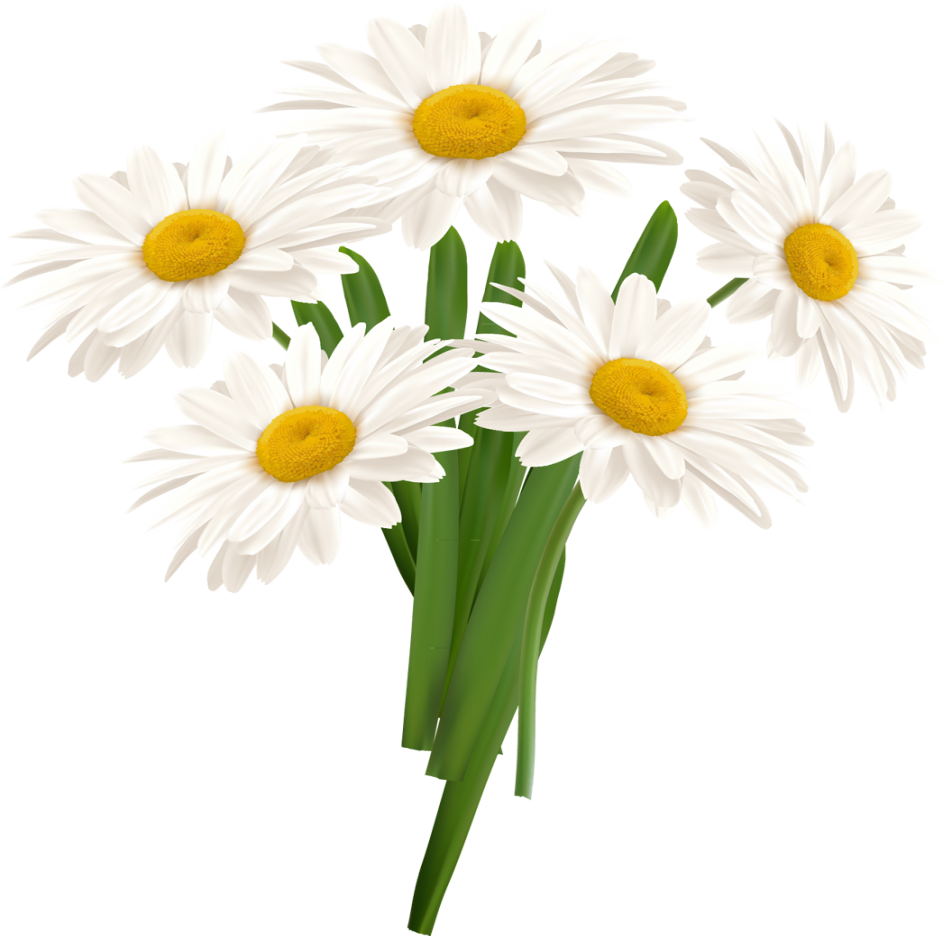 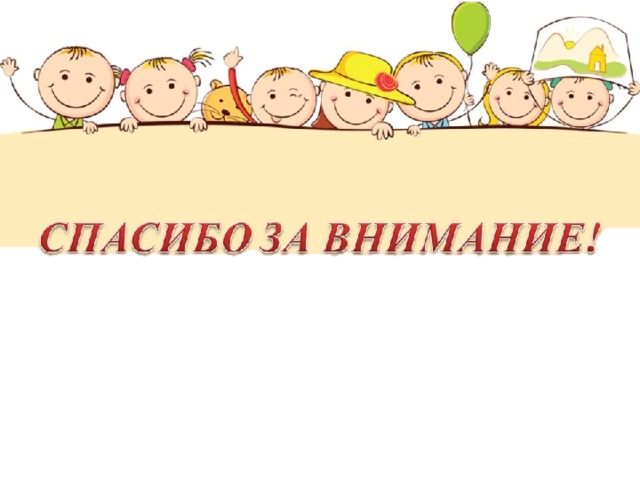